Quels outils pour quelles activités Collaboratives
eTwinning
24 juin 2015
Maryvonne Boulet-Lequitte
Trop souvent activités parallèles
[Speaker Notes: Demander à chaque participant de s’inscrire sur le Twinspace si possible, de créer un compte sur padlet.]
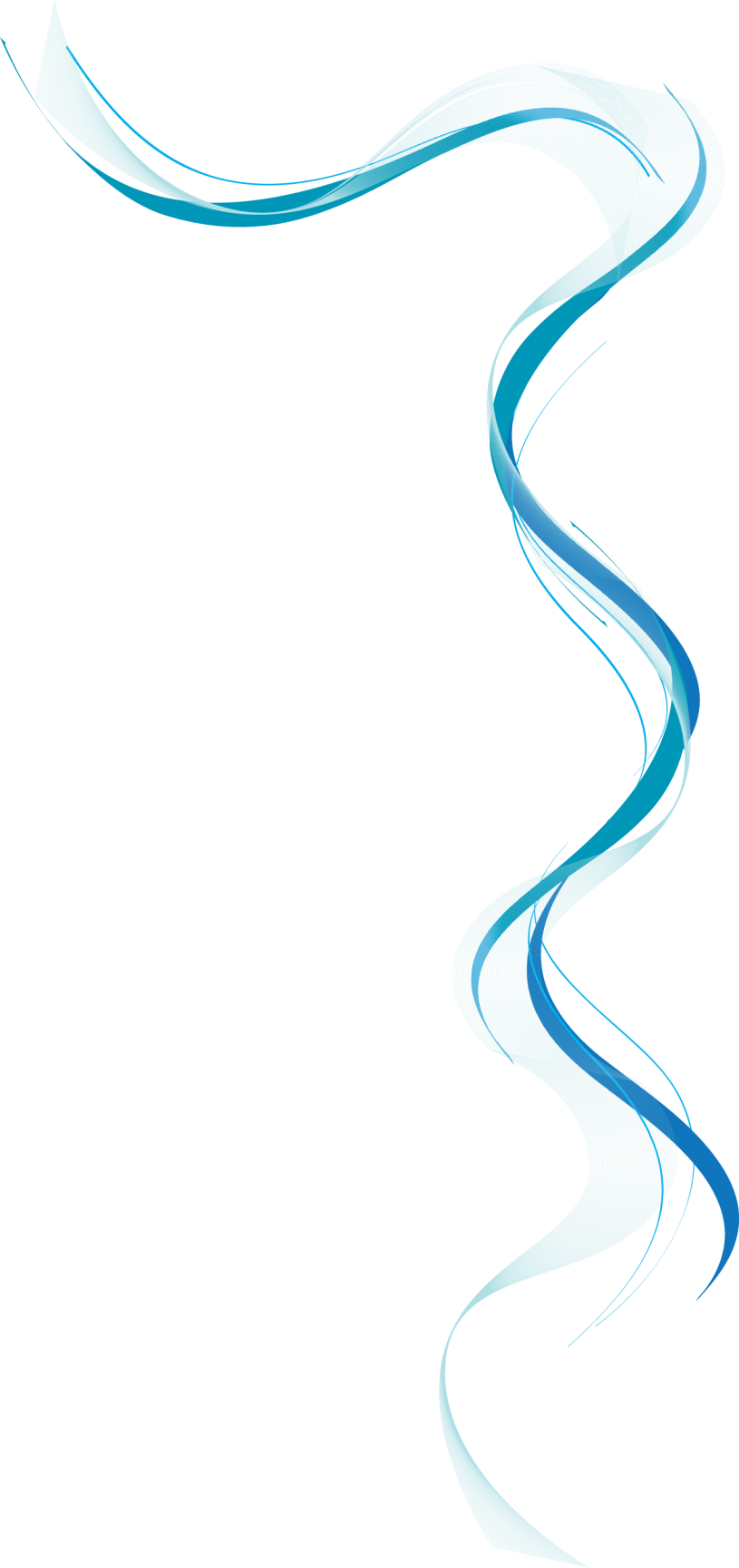 Travail collaboratif :
Créer des activités de collaborations entre les écoles :  travail commun ou travail dépendant de l’autre :
Enseignants
Elèves
Exemples :
Création de jeux
Texte à plusieurs mains
Mesures de météo simultanées
Sondage
Ebook
Dictionnaire multilingue
Dès la préparation du projet :
Comment faire collaborer les élèves?

Quelles activités collaboratives?

Quels outils?
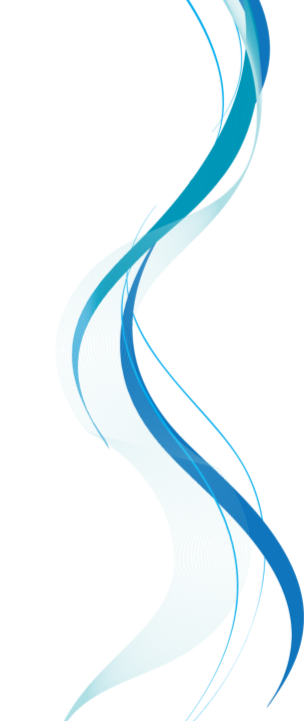 Se présenter :
Utiliser le Twinspace : directement ou intégration d’outils.
Padlet : http://fr.padlet.com/mary_boulet/1s928mbkfd3v 
Voki : http://www.voki.com/pickup.php?scid=10292579&height=267&width=200
Google slides
https://docs.google.com/presentation/d/1owu8a26I4LFdlVPrBJBsVfpyHXFib10xMl4O9fUSyrQ/edit?usp=sharing 
Learnings Apps : http://learningapps.org/watch?v=pwio3fky201
[Speaker Notes: Aller sur le Twinspace de démonstration. Faire une page Se présenter.
Intégrer un power point, une vidéo, un doc GoogleSlides, Prezi, Padlet, Voki, un ou plusieurs jeux learnings apps.]
Créer
Jeux
Learning Apps
http://learningapps.org/ 

Magmaz
https://madmagz.com/fr 
Issue :
http://issuu.com/
Magazines multimédias
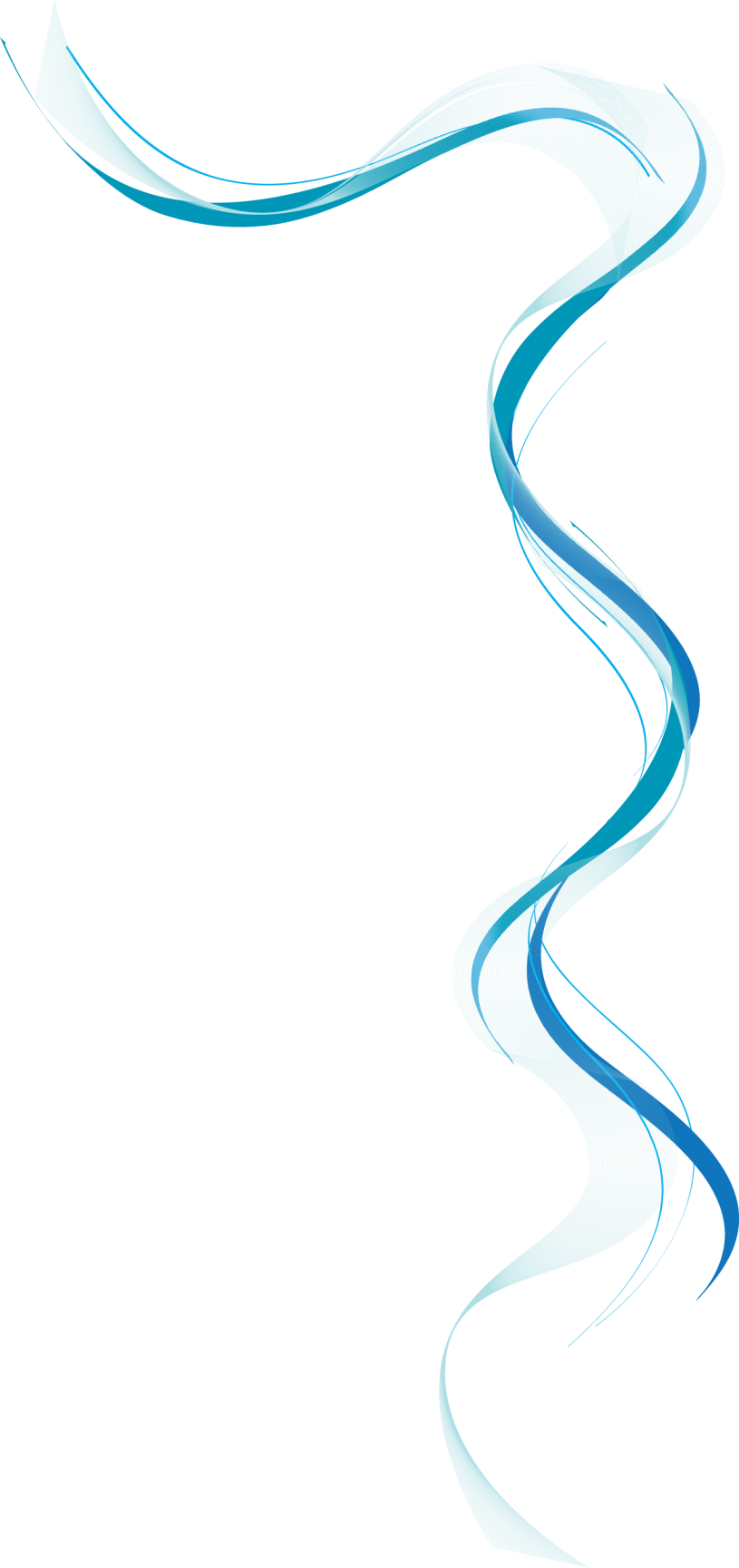 Collaborer
Google maps
https://www.google.com/maps/d/edit?mid=z5JRKDnZyXpY.knkIJT-x6sIA&usp=sharing
Zeemaps
https://www.zeemaps.com/map?group=1488677 
Googleform:
https://www.google.com/forms/about/?utm_source=product&utm_medium=forms_logo&utm_campaign=forms 
Mindup :
https://www.mindmup.com/#m:a1dbc27970f7ef0132e5170eeb92c0e3ea 
Tricider :
http://www.tricider.com/brainstorming/2qk81TPEaTR 
Doodle :
http://doodle.com/fr/
Cartes
Formulaires
Réflexion
[Speaker Notes: Créer un jeu en ligne et l’intégrer.]
Communiquer
Messagerie instantanée
Twitter :
http://www.tweetwally.com 
http://eTwFormation.tweetwally.com/
Vidéos :
Skype, appears.in, hangout
Evalandgo
http://app.evalandgo.com/s/?id=JTlCaiU5NG0lOUY=&a=JTlBcCU5Mm8lOUU=
Visio conférence
Evaluation
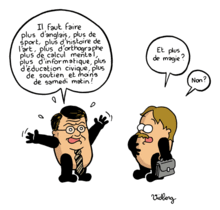 Spécial BD
Powtoon
http://www.powtoon.com/
Pixton 
http://www.pixton.com/fr/create 
 Toondoo
www.toondoo.com/ 
http://www.toondoo.com/cartoon/9080817
Questions
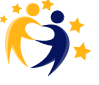 A faire avant : 

Écrire un message sur Twitter #eTwFormation
Se présenter sur padlet : http://fr.padlet.com/mary_boulet/1s928mbkfd3v 
Signer sur google slides : https://docs.google.com/presentation/d/1owu8a26I4LFdlVPrBJBsVfpyHXFib10xMl4O9fUSyrQ/edit?usp=sharing 
Indiquer votre lieu de travail sur https://www.zeemaps.com/map?group=1488677